Проект: «НИКТО НЕ ЗАБЫТ, НИЧТО НЕ ЗАБЫТО»
Разработал: воспитатели – Иванькова И.В., Буравилина Г.А.
Актуальность проекта
Одной из важнейших задач воспитания является развитие у детей высоких нравственных качеств, в том числе патриотизма. С самого раннего детства надо прививать уважение к истории своего Отечества, к людям, защищавшим родной край в тяжелые годы. 
Время всё дальше отодвигает события Великой Отечественной войны и, к сожалению, её ветеранов остается с каждым годом все меньше. Закономерности человеческой жизни таковы, что скоро их не останется совсем. Очень важно именно сейчас не прервать живую нить памяти о героическом подвиге нашего народа в те годы, и начиная с дошкольного возраста лелеять ростки памяти о прадедах, их мужестве. 
Гордость за свою Родину, любовь к родному краю, уважение традиций, понимание неповторимости культуры своего народа, почитание его героев – все это входит в понятие патриотизма. Без уважения к истории своего Отечества нельзя воспитать у детей чувства собственного достоинства и уверенности в себе.
Знакомя детей с подвигом советского народа в годы Великой Отечественной войны, следует акцентировать их внимание на трудностях, которые приходилось преодолевать бойцам и труженикам тыла, на помощи, которую оказала наша армия другим народам, освободив их от фашистского ига.
Целевая аудитория:
воспитанники отделения помощи помощи семье, женщинам и детям со стационаром.

Возраст: от 3 до 15 лет
Цель проекта: 
формирование гражданской позиции, патриотических чувств, любви к Родине на основе расширения представлений ребят о победе защитников отечества в Великой Отечественной войне, о вкладе детей в победу нашего Отечества.

Задачи проекта:
1. Формировать чувство исторической сопричастности к своему народу, ценностное отношение к Родине на основе ознакомления детей с историческими фактами военных лет. 
2. Обогатить представления детей о мужестве, героизме, отваге народа, о значении победы нашего народа в Великой Отечественной войне. 
3. Воспитывать чувство гордости и уважения к родным и близким людям принимавшим участие в сражениях за Родину 

Ожидаемый результат:
• Расширится представление детей о подвигах советского народа, о защитниках отечества и героях Великой Отечественной войны; 
• Проявление чувства гордости за стойкость и самоотверженность советского народа в период Великой Отечественной войны; 
• Сформируется внимательное и уважительное отношение у ребят к ветеранам и пожилым людям, желание оказывать им посильную помощь.
Содержание деятельности
Тематические беседы о Великой Отечественной Войне;
Просмотр фильмов о войне;
Просмотр презентаций «Вторая мировая», «Георгиевская ленточка», «Дети на войне»;
Тематический музыкальный вечер «Песни военных лет»;
Конкурс рисунков «День Победы»;
Посещение Мемориала Славы;
Изготовление поздравительных открыток ветеранам ВОВ;
Поздравление ветеранов ВОВ.
Просмотр фильмов и презентаций о ВОВ
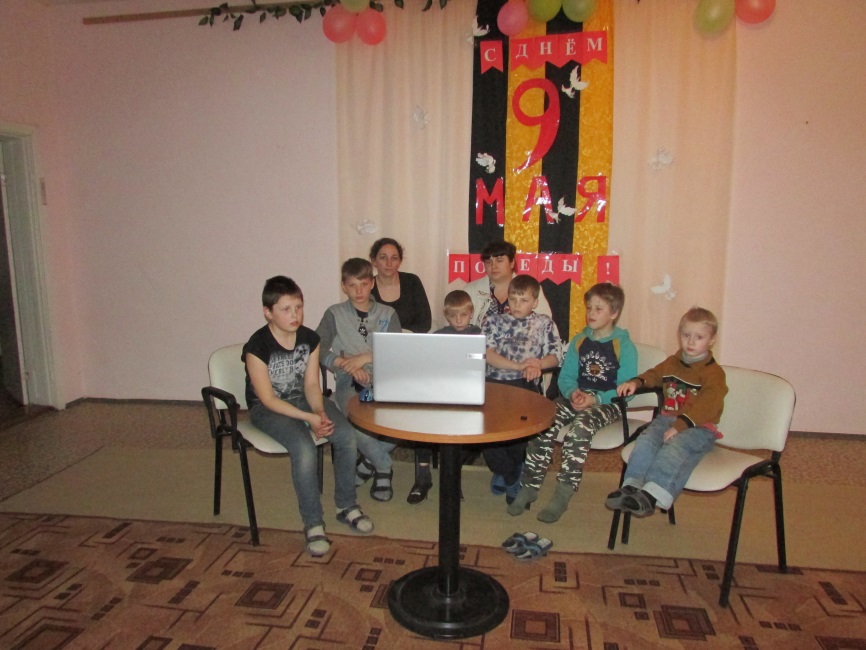 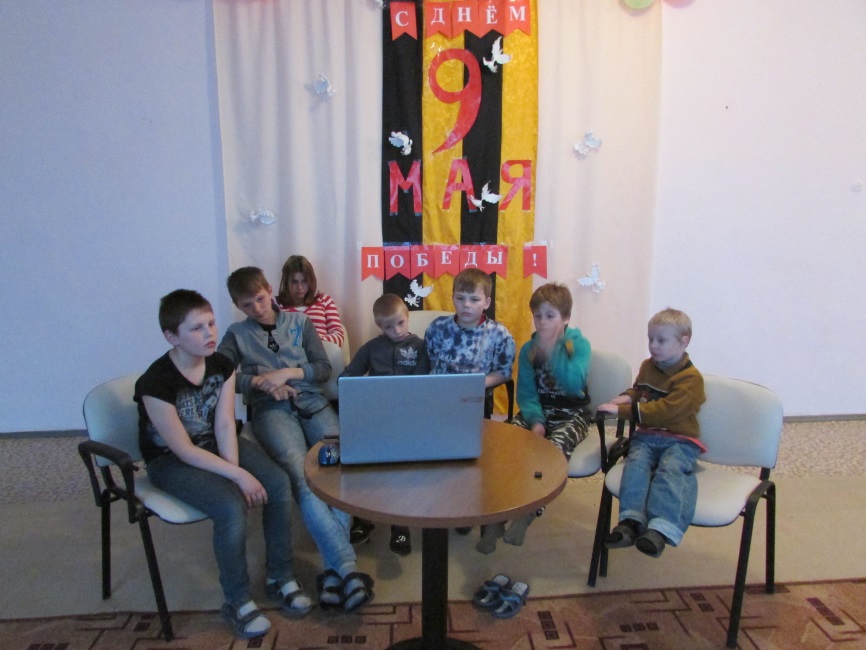 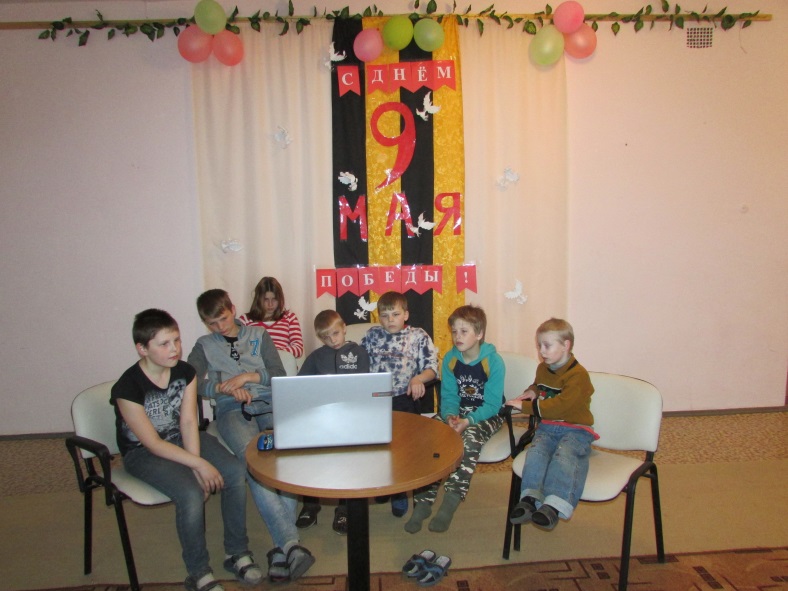 Посещение Мемориала Славы
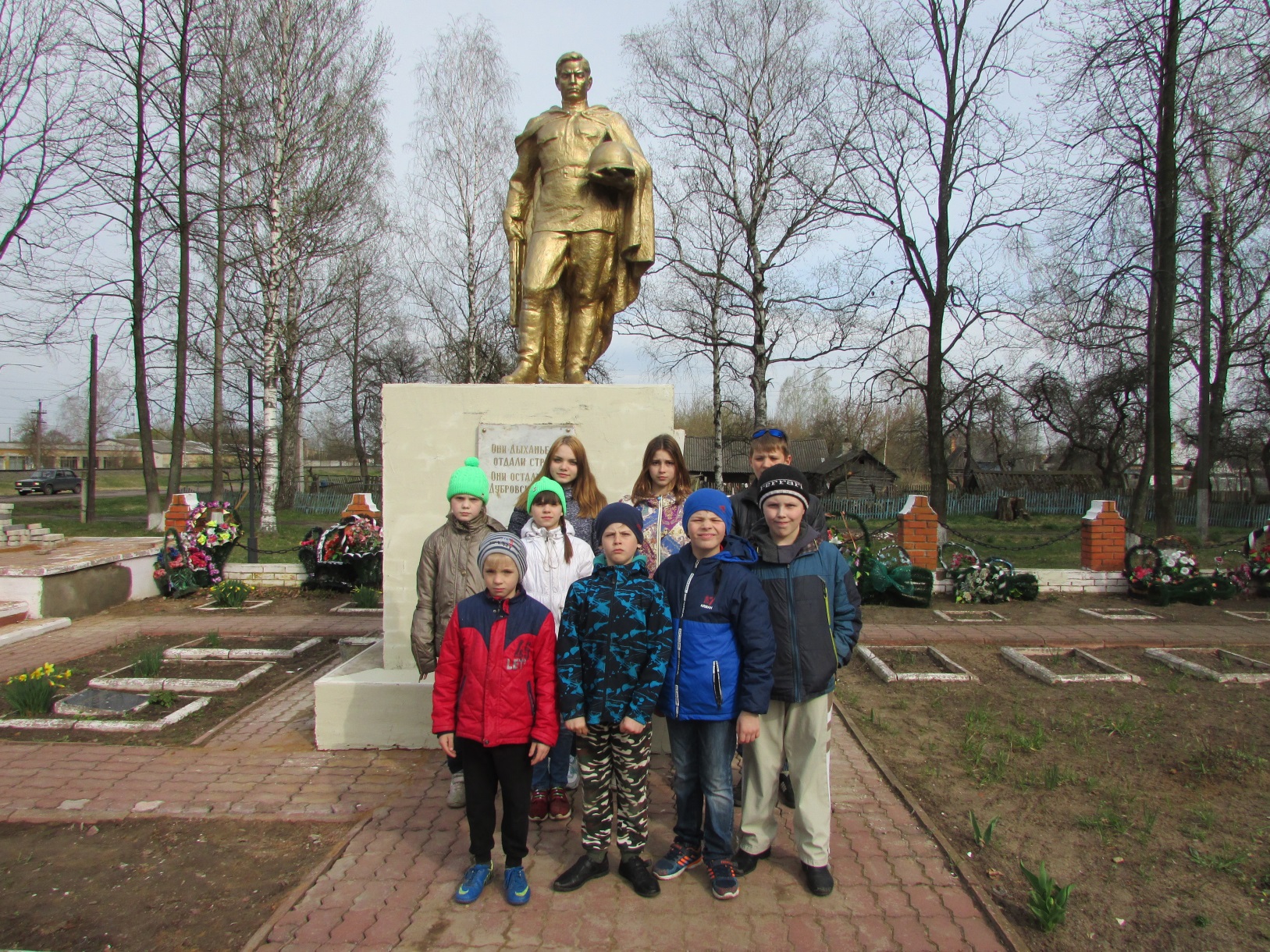 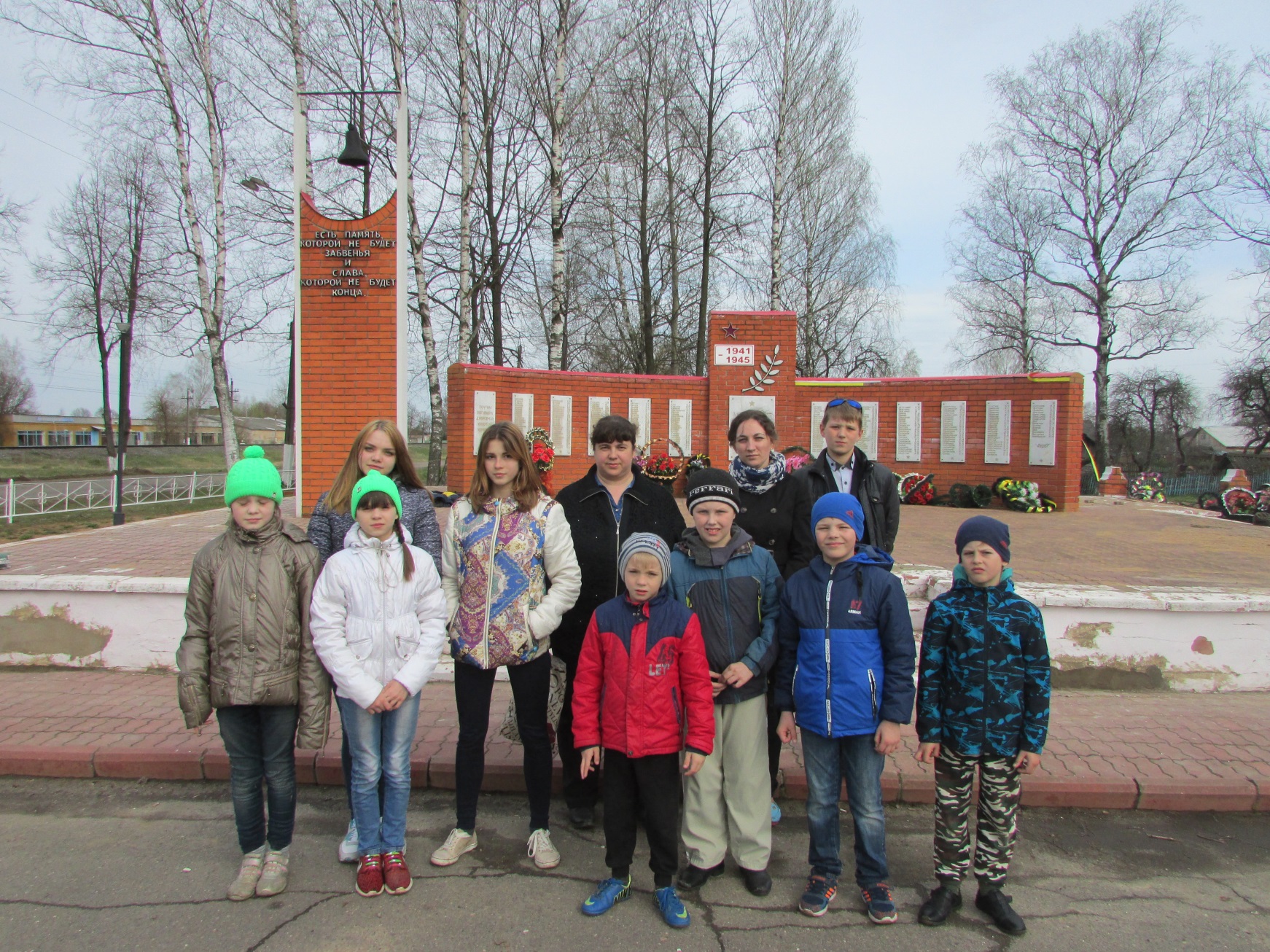 Рисунки о Победе
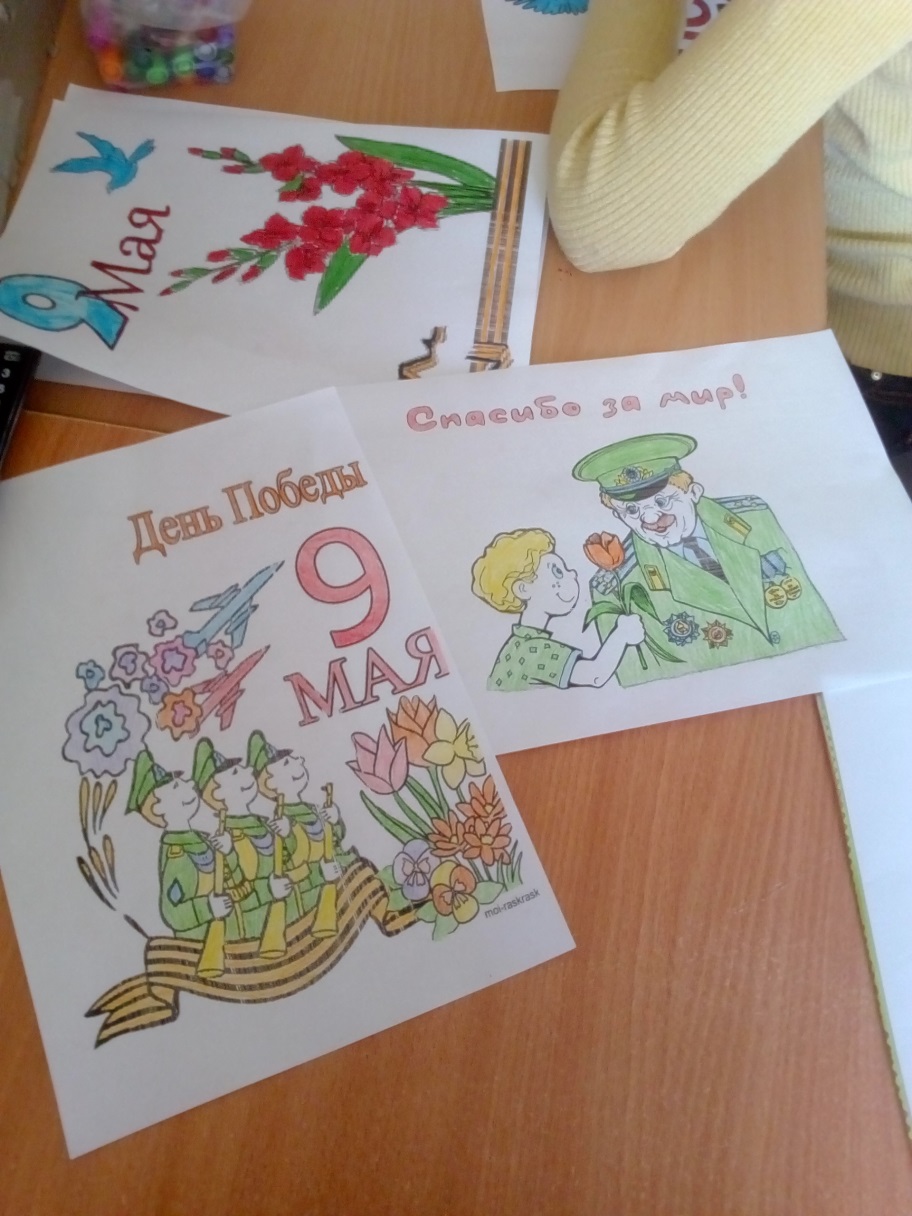 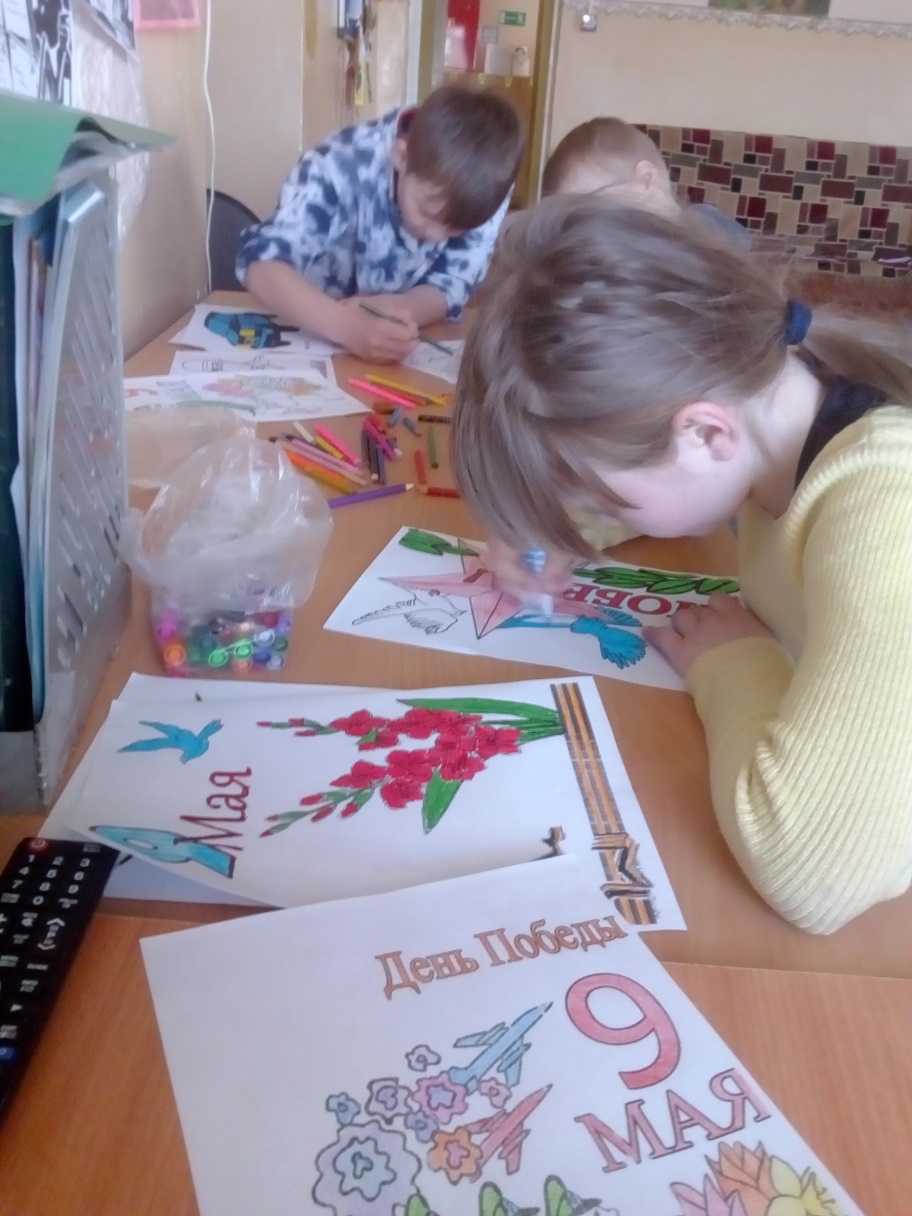 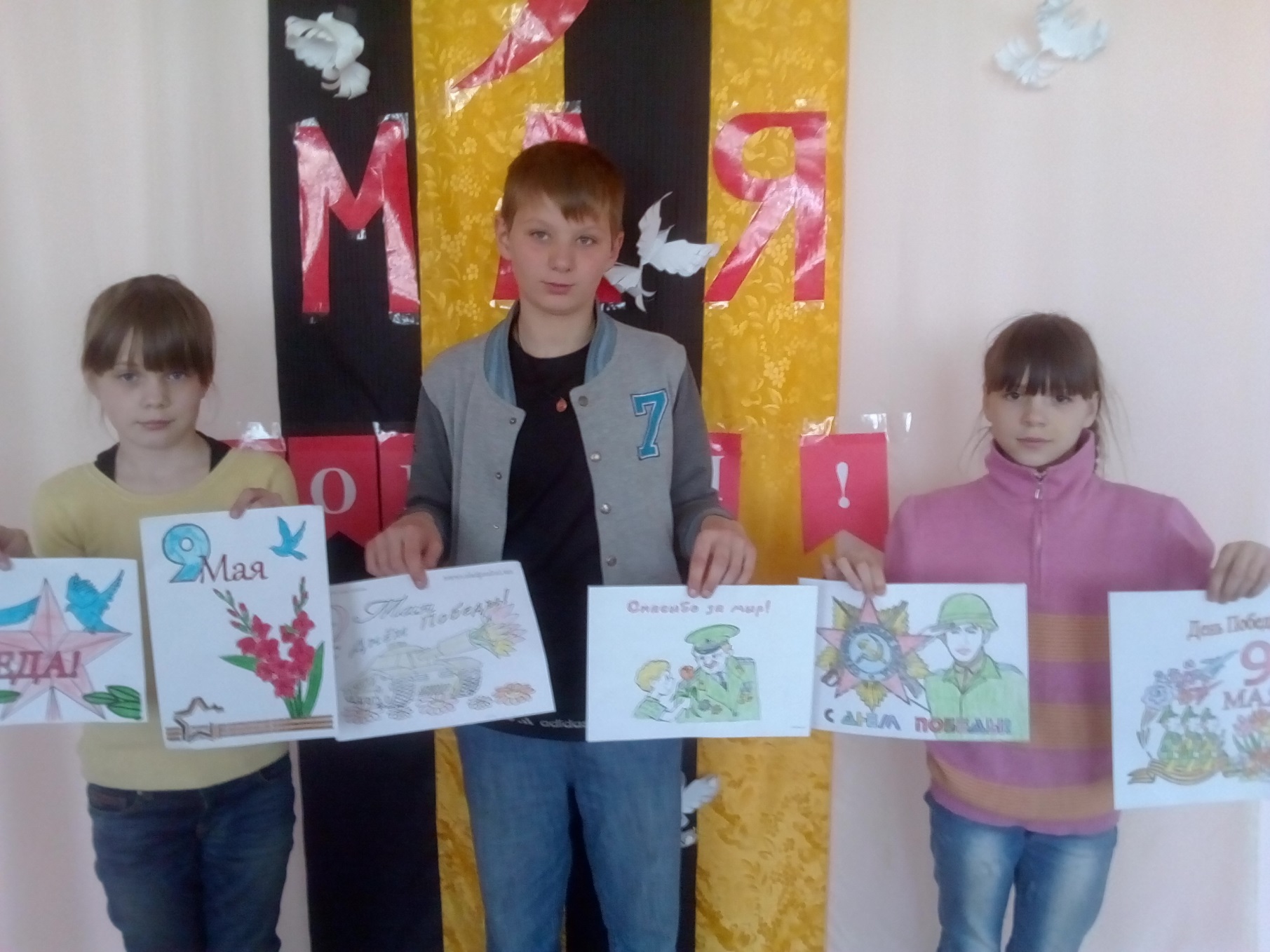 Изготовление открыток для ветеранов ВОВ
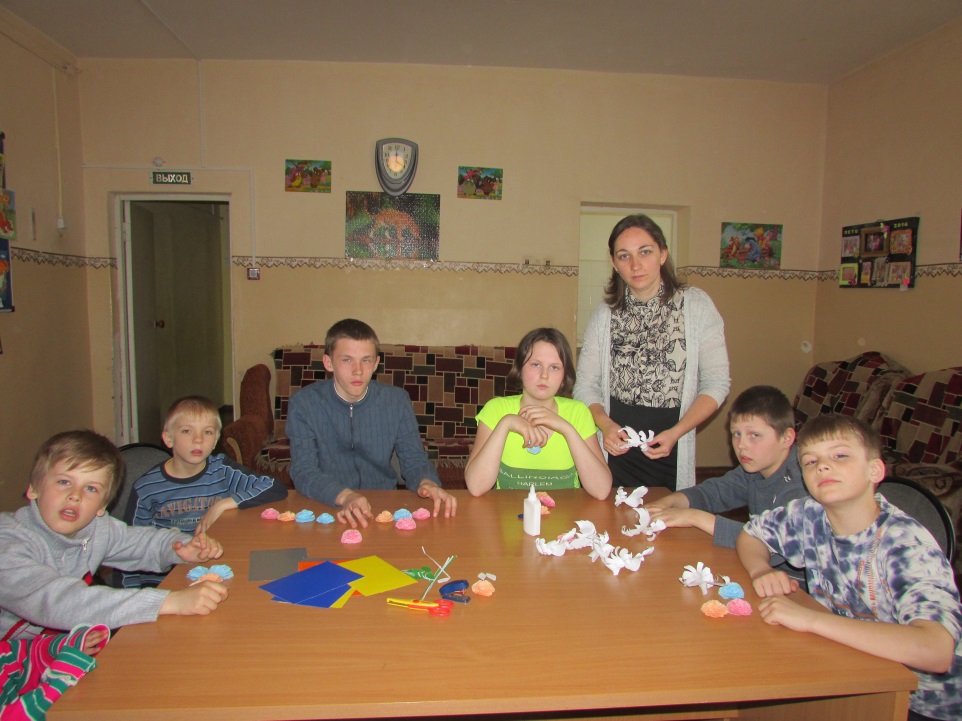 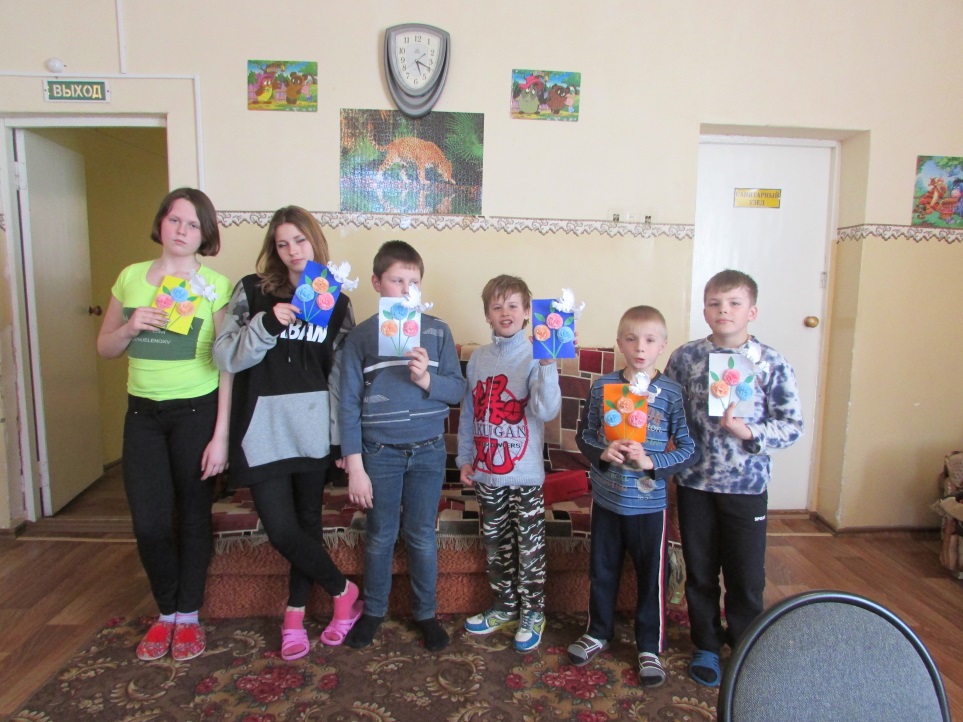 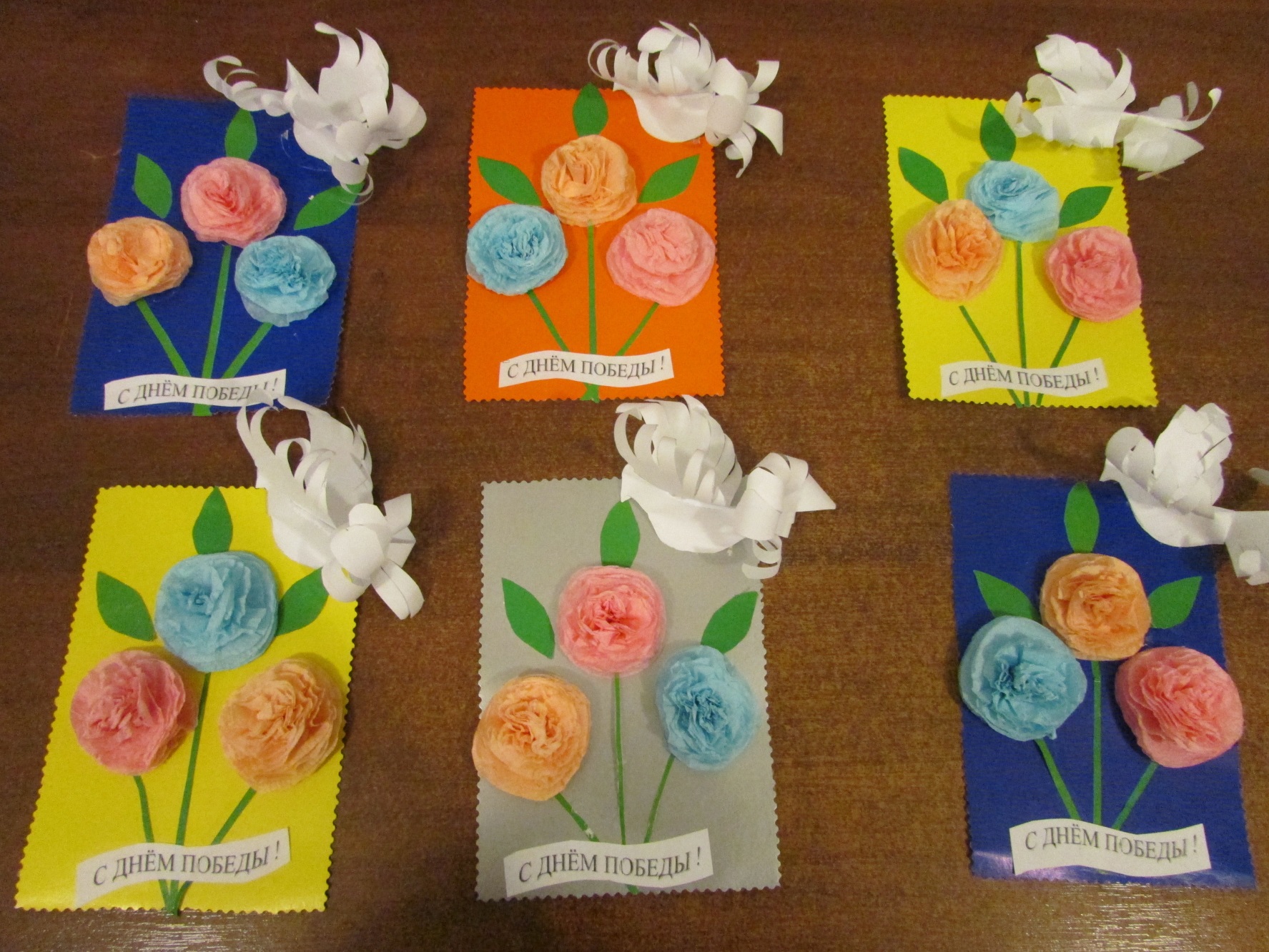 Поздравление ветеранов ВОВ
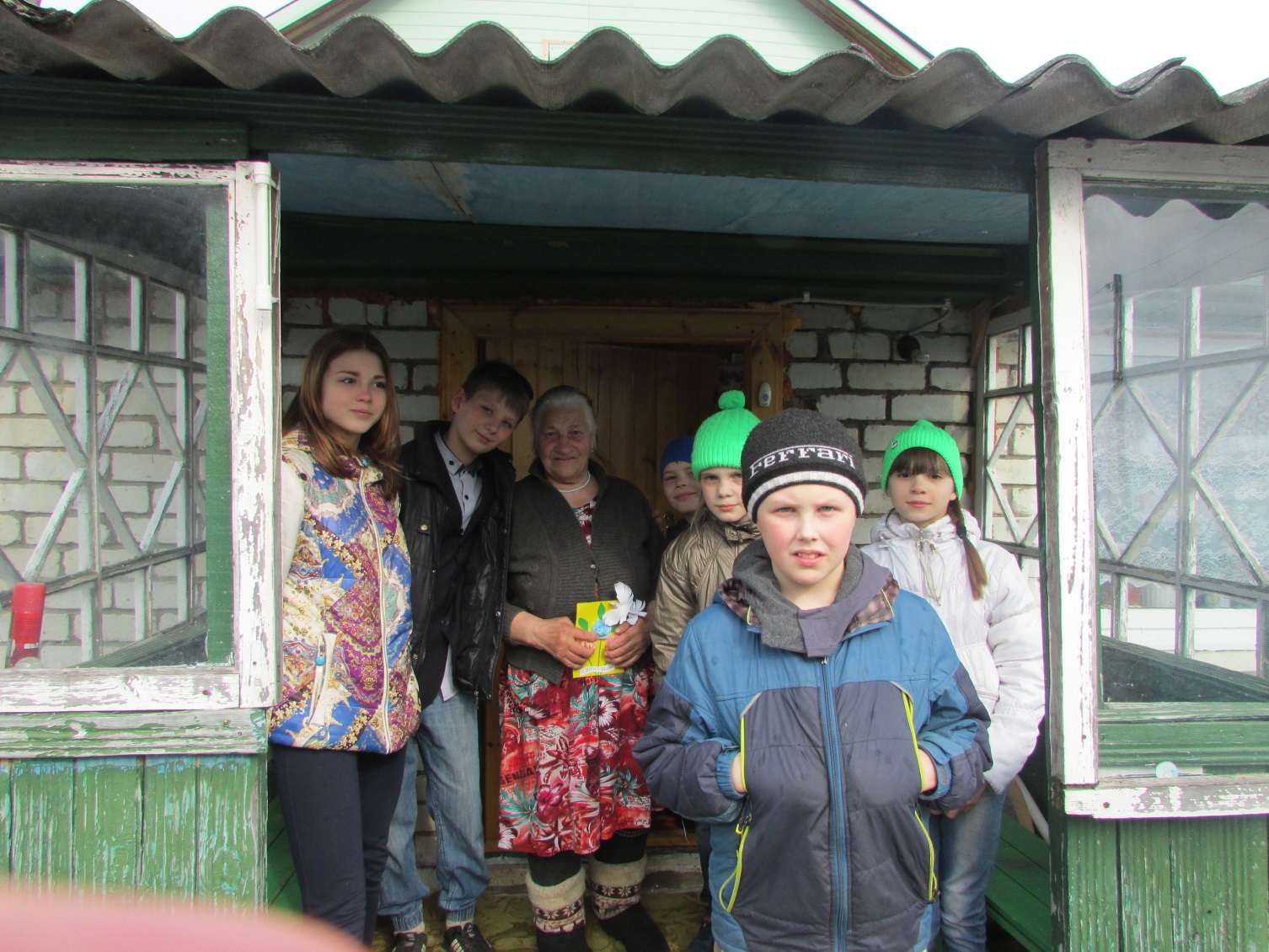 Мареина Анастасия Григорьевна
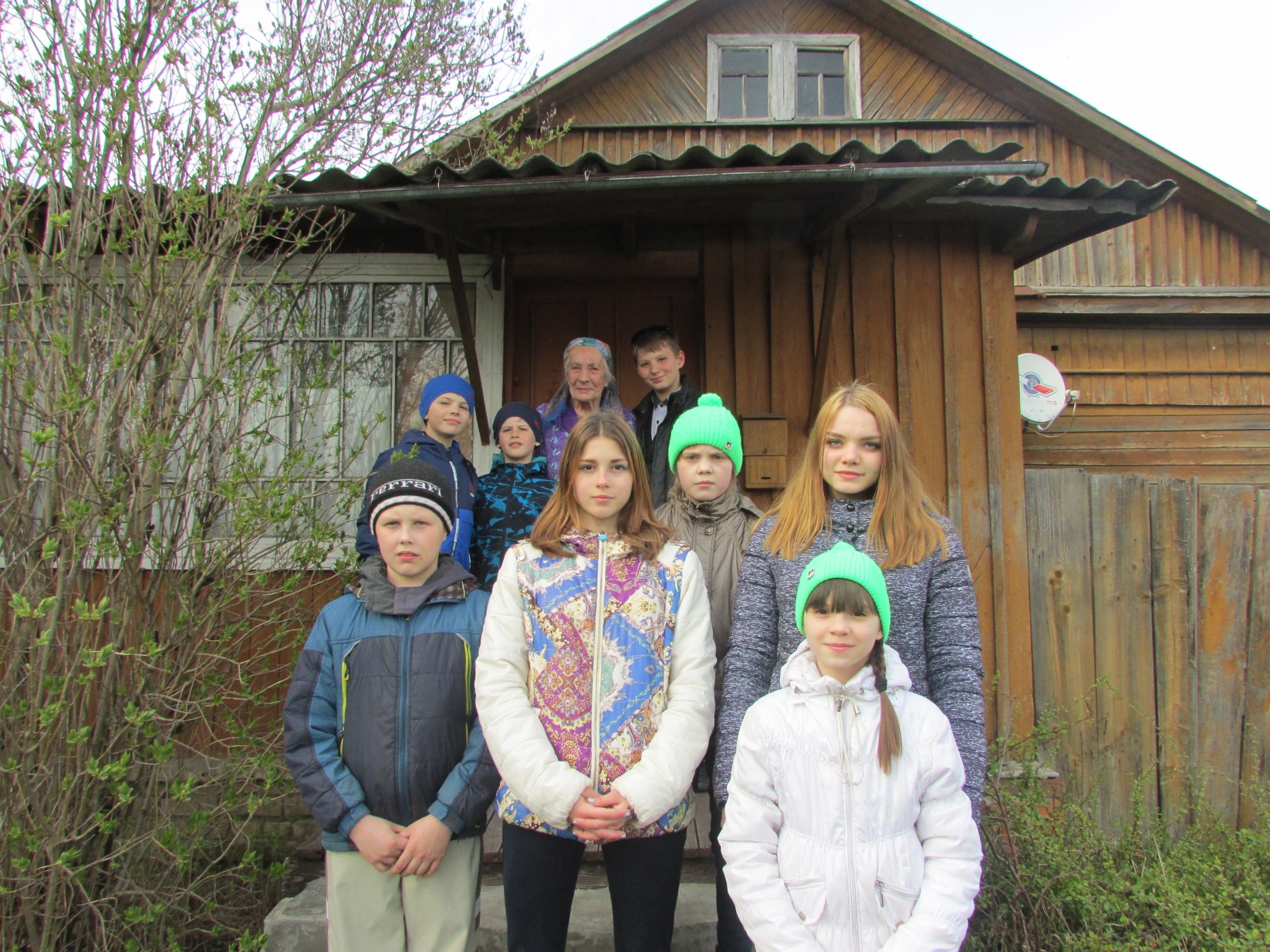 Петрушина Вера Николаевна
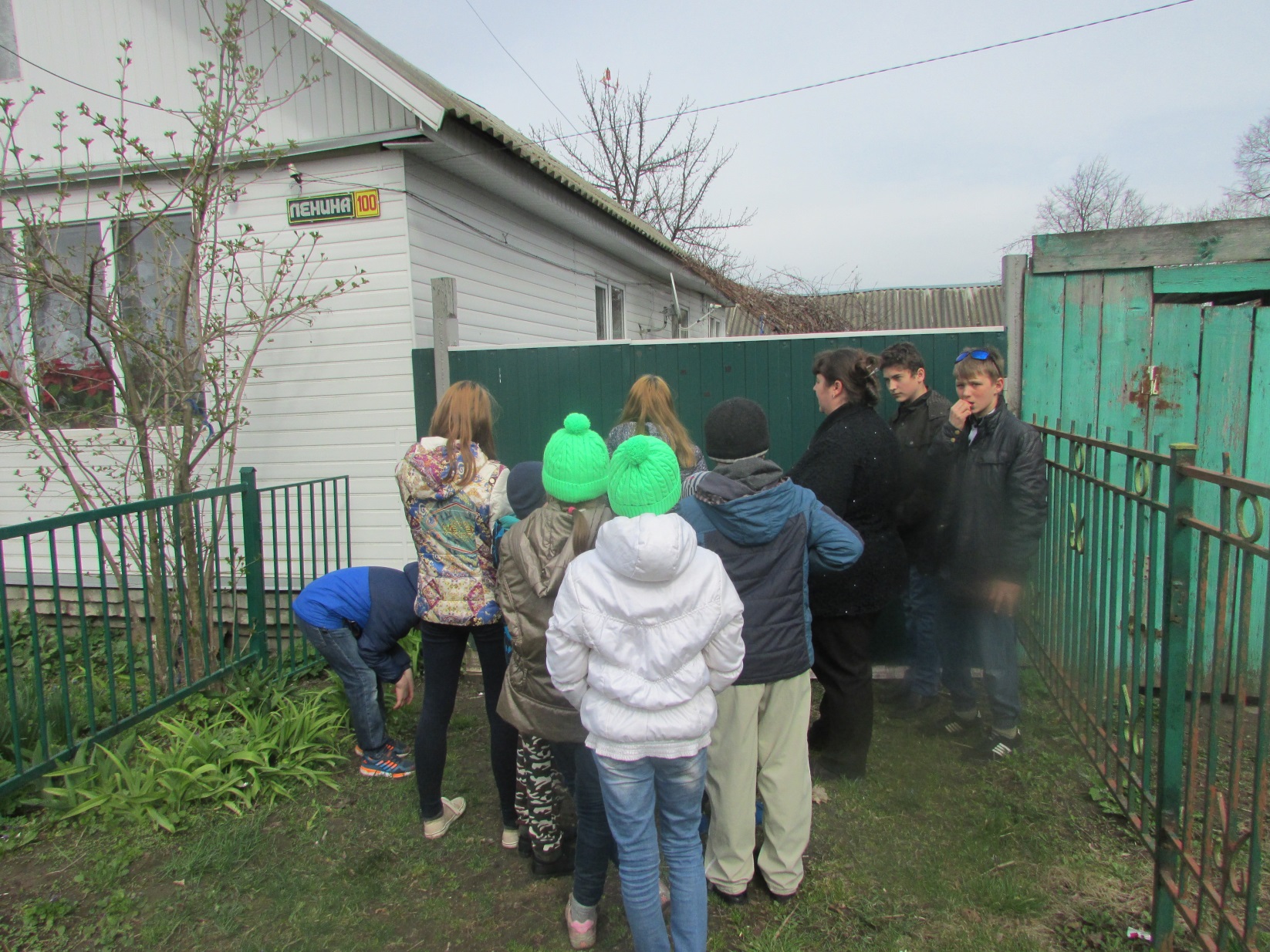 Возле дома ветерана ВОВ Морозенковой А.Н.
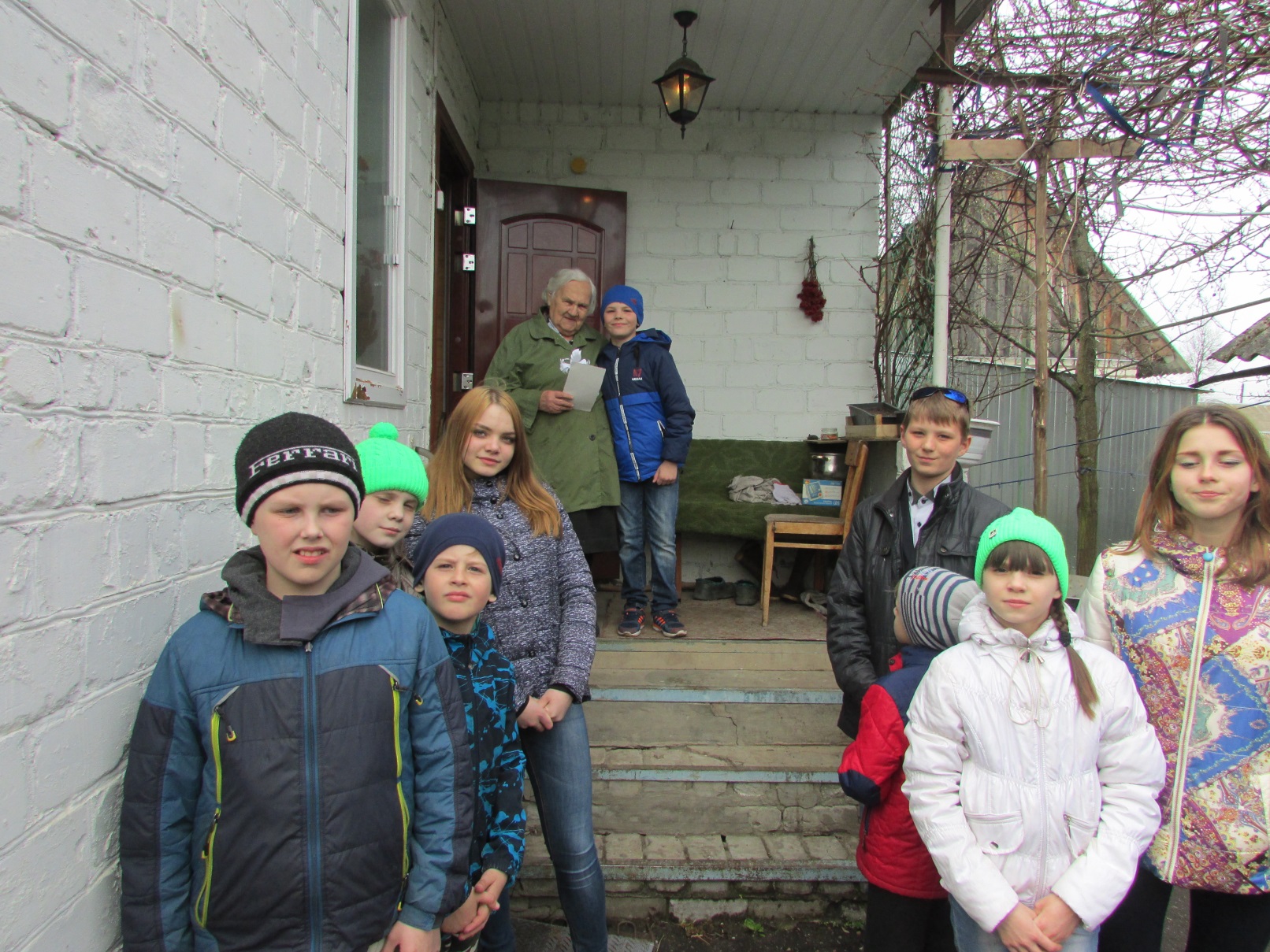 Морозенкова Александра Николаевна
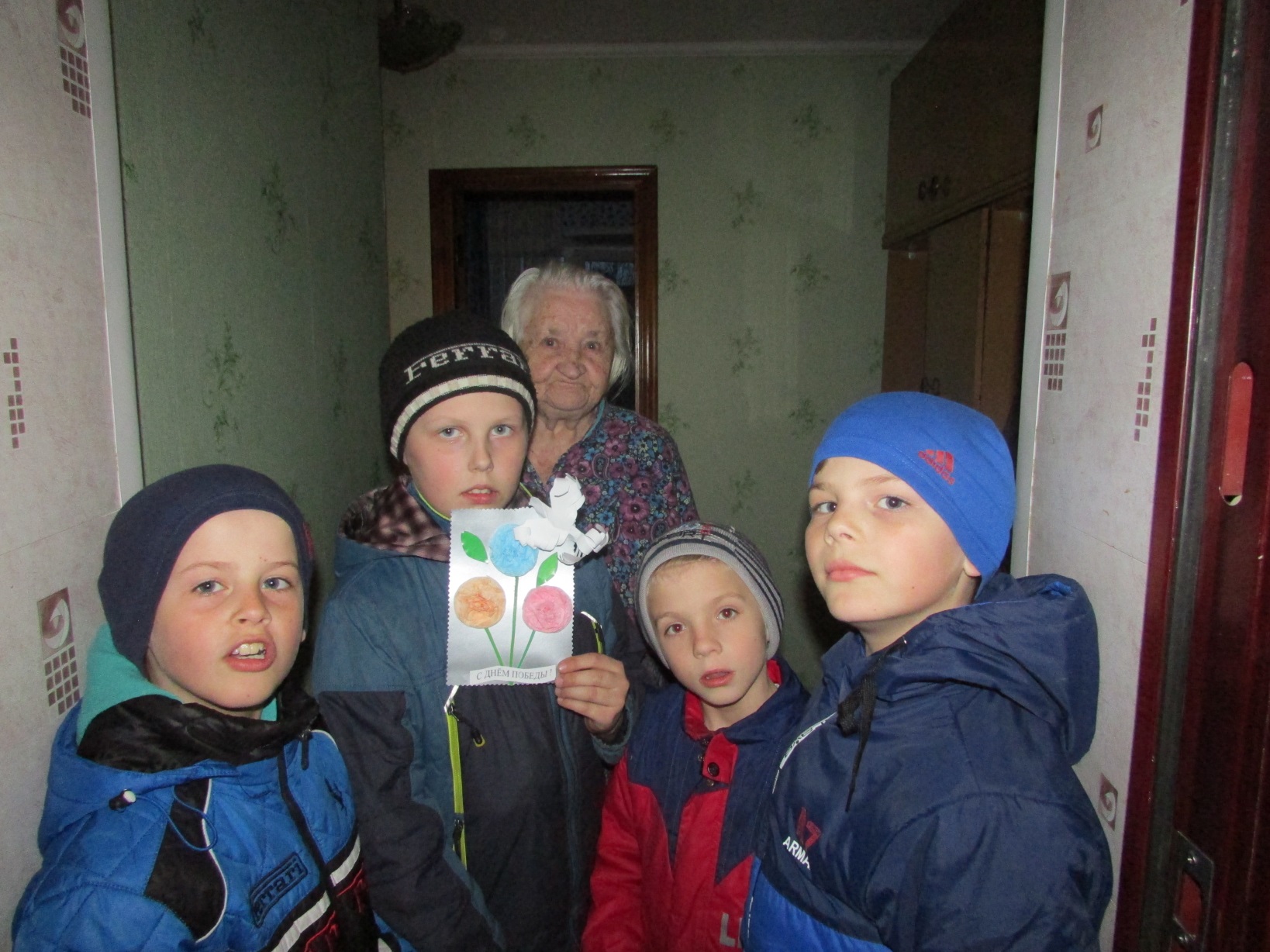 Лукьянова Екатерина Афанасьевна
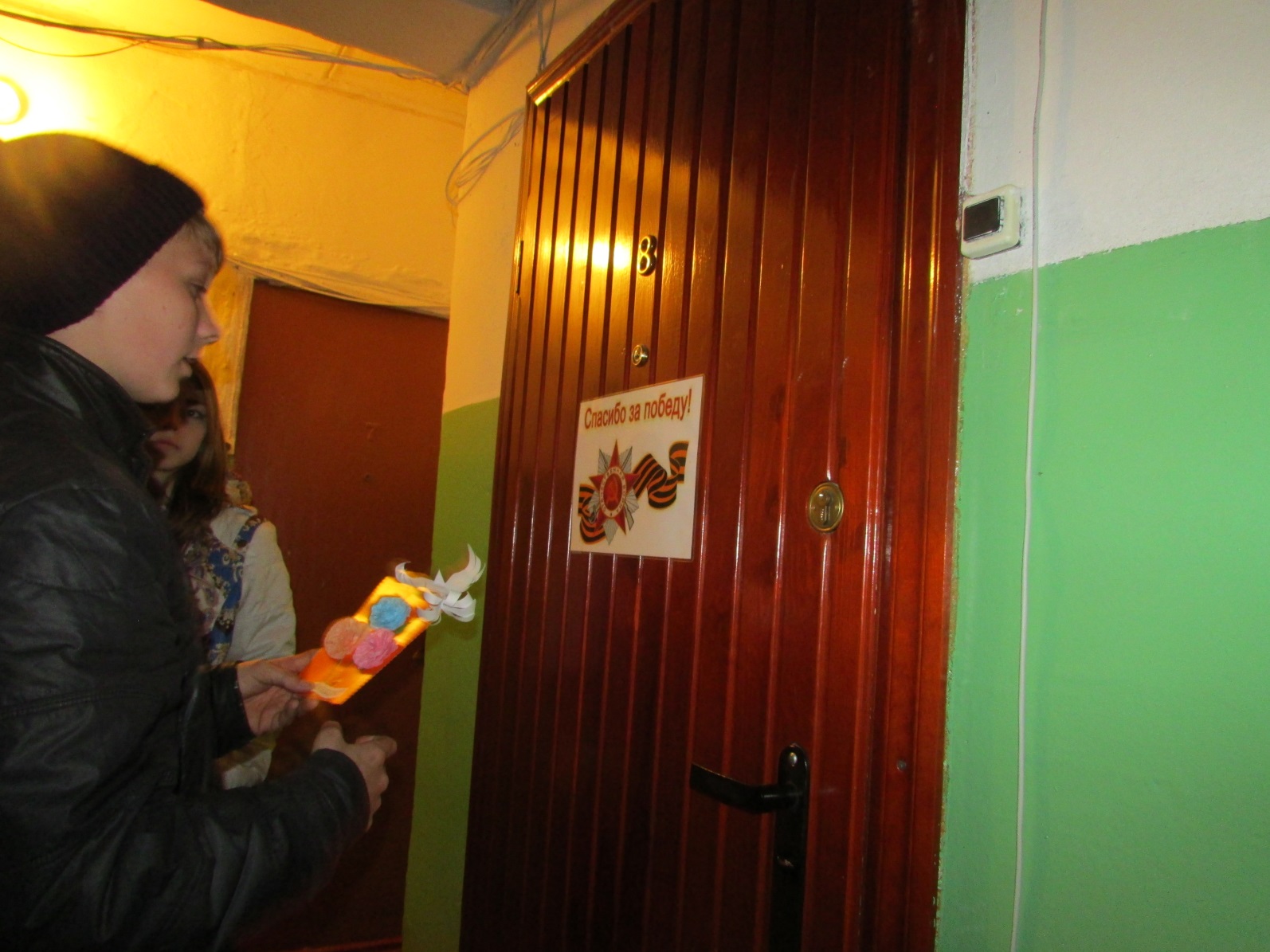 У квартиры ветерана ВОВ Жуковой А.Т.
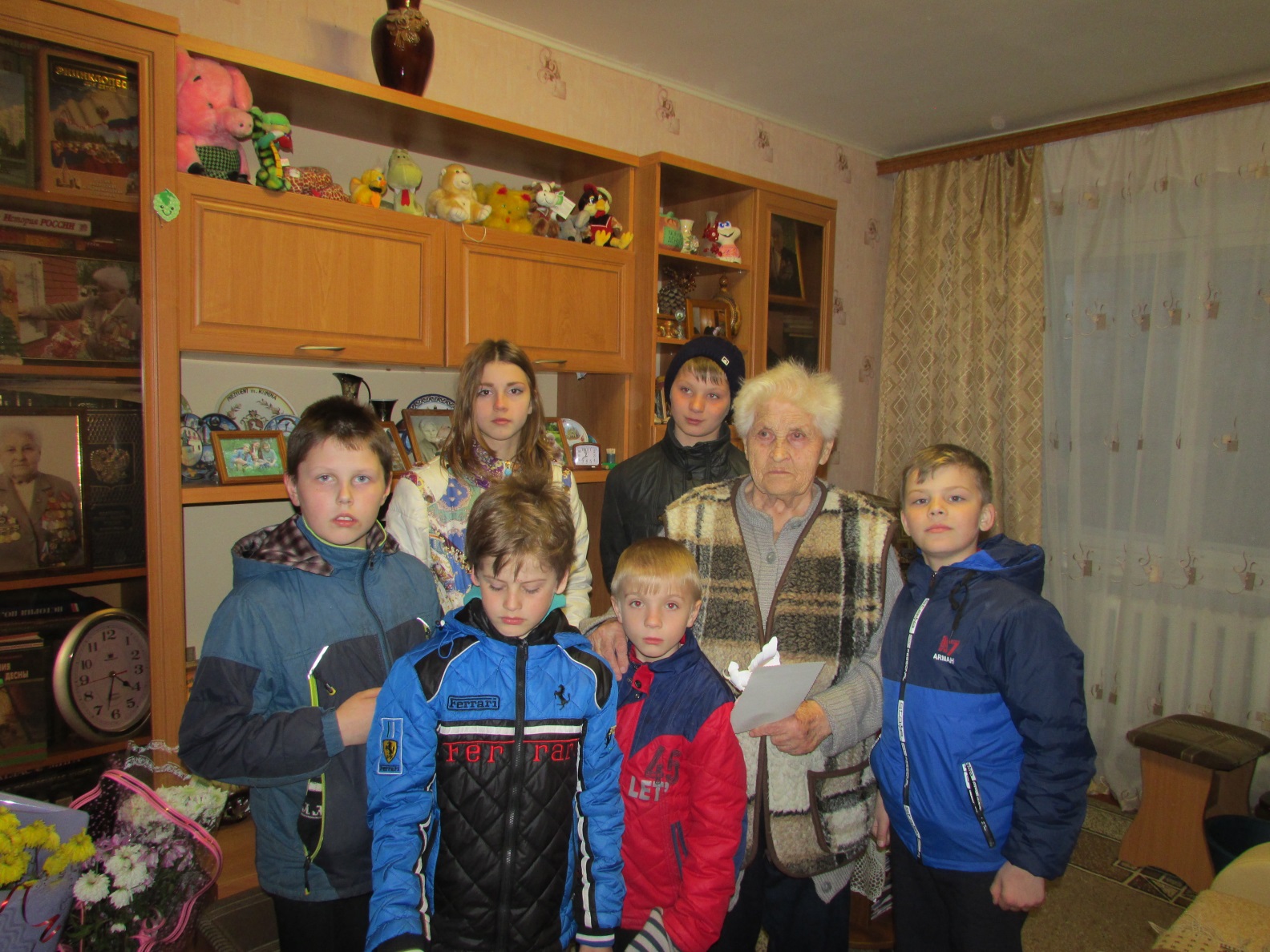 Жукова Александра Терентьевна
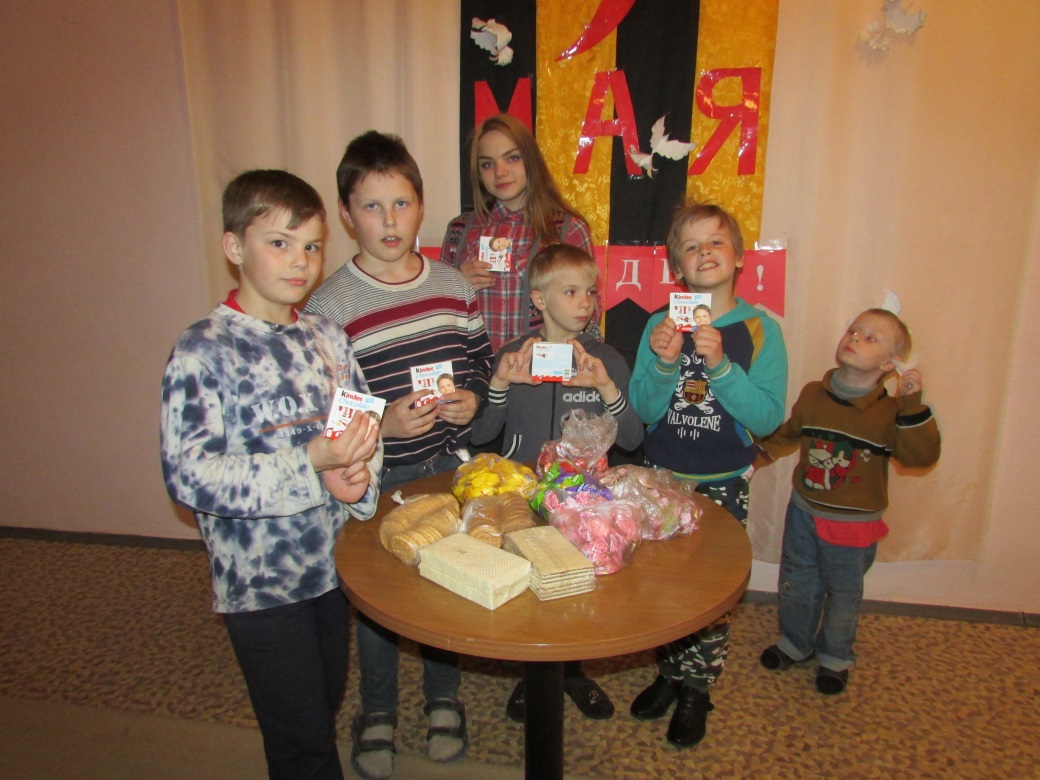 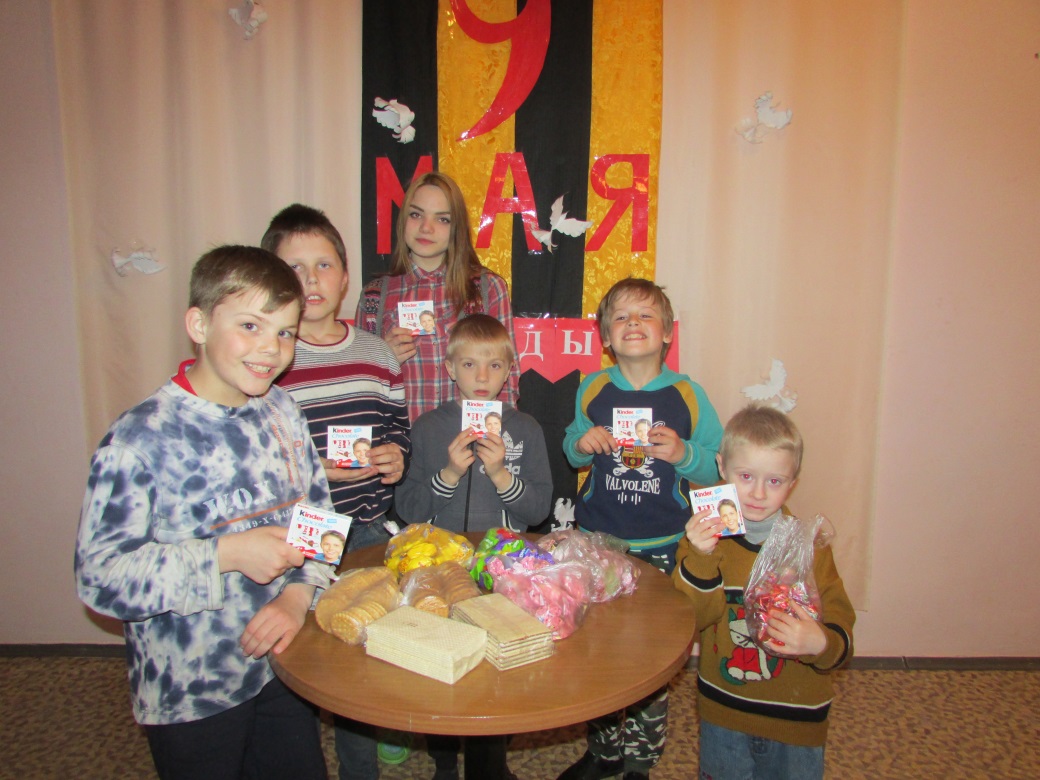 Сладкие подарки воспитанникам ОПСЖД от ветерана ВОВ Жуковой А.Т.